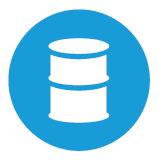 Petroleum and other liquids
Liquid fuels consumption across cases
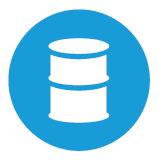 World liquid fuels consumption
million barrels per day
2
Liquid fuels consumption by sector and region
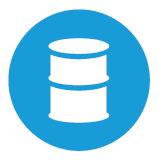 Petroleum and other liquid fuels consumption
quadrillion British thermal units
Petroleum and other liquid fuels consumption
quadrillion British thermal units
history    projections
history       projections
3
Petroleum and other liquids consumption
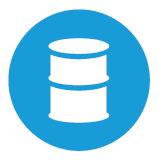 End-use sector liquid fuels consumption, world
quadrillion British thermal units
history	projections
4
OECD and non-OECD liquid fuels consumption by sector
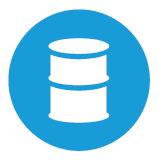 Refined petroleum and other liquids consumption by sector, non-OECD
quadrillion British thermal units
Refined petroleum and other liquids consumption by sector, OECD
quadrillion British thermal units
history   projections
history   projections
transportation



industrial
buildings
electric power
5
OECD and non-OECD liquid fuels consumption in the transportation and industrial sectors
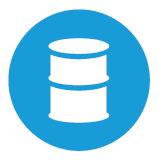 Refined petroleum and other liquids consumption, industrial 
quadrillion British thermal units
Refined petroleum and other liquids consumption, transportation 
quadrillion British thermal units
history         projections
non-OECD

OECD
6
OPEC and non-OPEC crude oil and lease condensate production
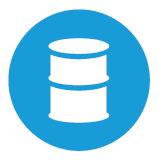 World crude oil and lease condensate production
million barrels per day
history    projections
7
World liquid fuels production
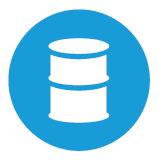 World petroleum and other liquid fuels production
million barrels per day
8
World crude oil and natural gas plant liquids production
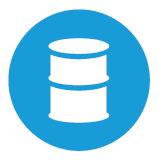 World liquid fuels production by select type
millions of barrels per day
history   projections
9
OPEC crude oil production by region
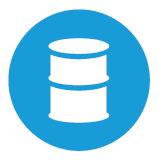 OPEC crude oil and lease condensate production by select regions
million barrels per day
history    projections
10
Non-OPEC crude oil production by region
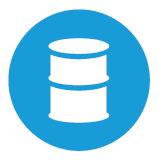 Non-OPEC crude oil and lease condensate production by select regions millions of barrels per day
history   projections
11
Non-OECD Asia crude oil production and liquid fuels consumption
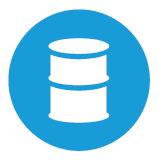 Crude oil production by select regions
million barrels per day
Total liquid fuels consumption by select regions
million barrels per day
China
Other non-OECD Asia
India
China
Other non-OECD 
Asia
India
12